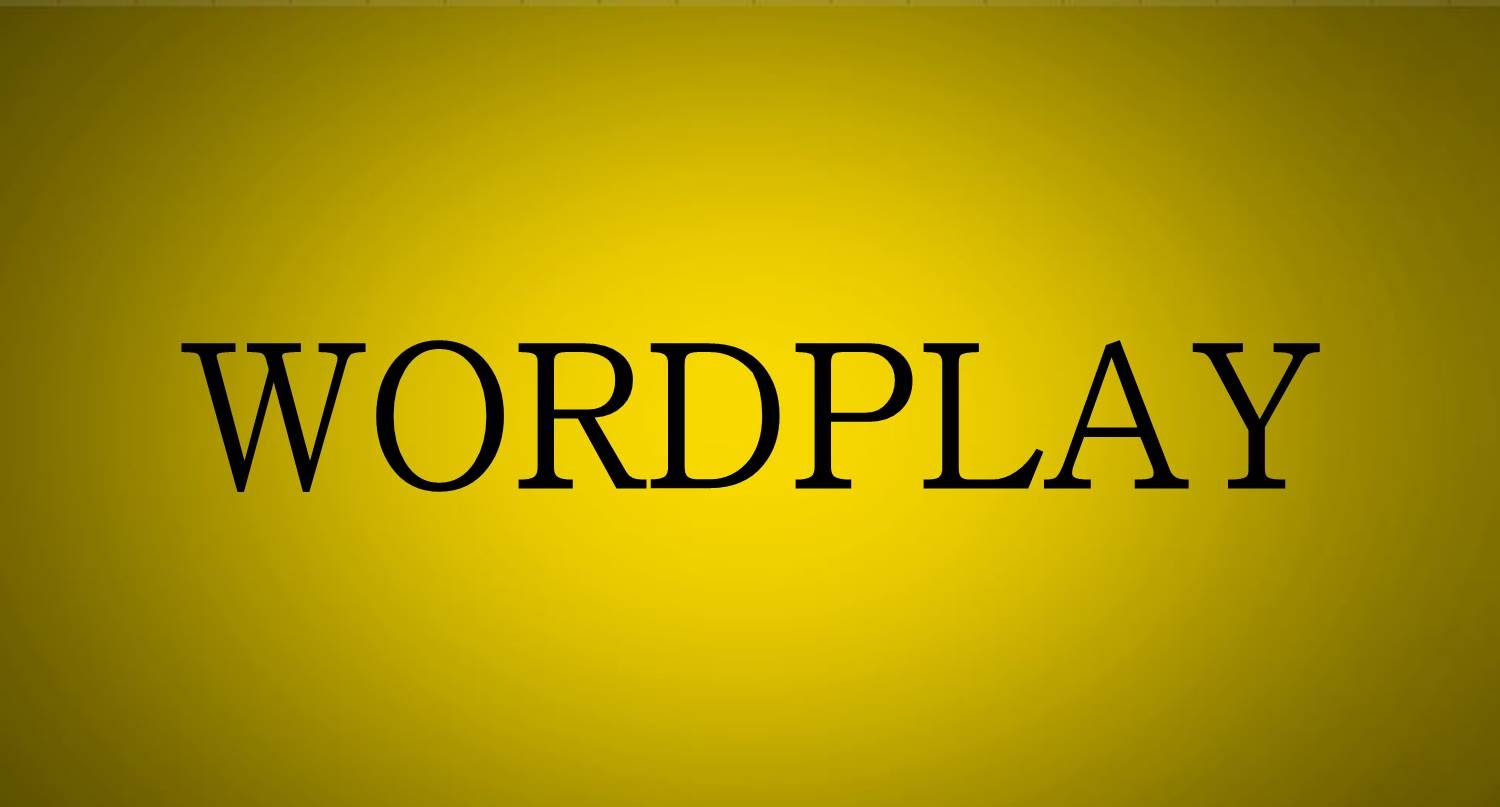 FRAUD
A false representation of a material fact—whether by words or by conduct, by false or misleading allegations, or by concealment of what should have been disclosed—that deceives and is intended to deceive another so that the individual will act upon it to her or his legal injury. 

Fraud is commonly understood as dishonesty calculated for advantage.
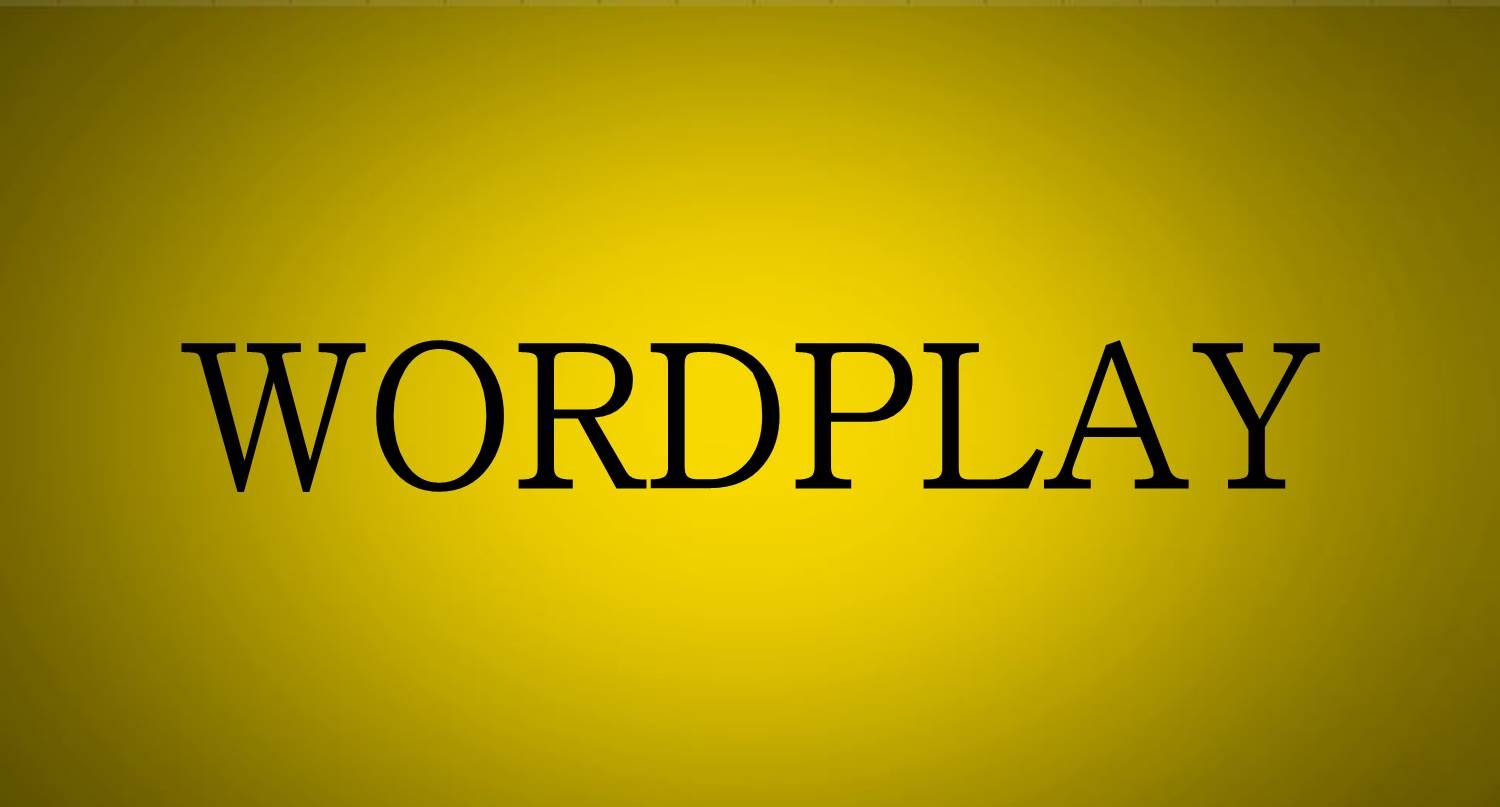 Knowledge   =   Awareness or familiarity with a fact or situation

Knowingly   =  In full awareness or consciousness 

Willful  =   Intentional, Deliberate, Voluntary, 
                    Intending the Result that actually comes to pass

Consciously  =  In a deliberate and intentional way

Intentional =  Done on purpose, deliberate
Government Code § 14842.5  &  Military and Veteran Code 999.9
(a) It shall be unlawful for a person to do any of the following:

(1) Fraudulently Obtain Certification
(2) Make False Statements to get Certification
(3) Obstruct Investigation of Certification
(4) Fraudulently Receive Awards 
(5) Fraudulently Represent SB/DVBE Involvement
(6) Fraudulently Represent CUF
(7) Make False Statements or Declarations
(8) Aid in Making False Statements or Declarations
(9) Failure to Make Declarations as Required
(10) Control of a Firm in Violation of the Above.
Government Code § 14842.5  &  Military and Veteran Code 999.9
(a) It shall be unlawful for a person to do any of the following:

(1) Knowingly and with intent to defraud, fraudulently obtain, retain, attempt to obtain or retain, or aid another in fraudulently obtaining or retaining or attempting to obtain or retain, certification as a SB/DVBE.
Government Code § 14842.5  &  Military and Veteran Code 999.9
(a) It shall be unlawful for a person to do any of the following:

(2) Willfully and knowingly make a false statement with the intent to defraud, whether by affidavit, report, or other representation, to a state official or employee for the purpose of influencing the certification or denial of certification.
Government Code § 14842.5  &  Military and Veteran Code 999.9
(a) It shall be unlawful for a person to do any of the following:

(3) Willfully and knowingly obstruct, impede, or attempt to obstruct or impede, any state official or employee who is investigating the qualifications of a business entity that has requested certification.
Government Code § 14842.5  &  Military and Veteran Code 999.9
(a) It shall be unlawful for a person to do any of the following:

(4) Knowingly and with intent to defraud, fraudulently obtain, attempt to obtain, or aid another person in fraudulently obtaining or attempting to obtain, public moneys, contracts, or funds expended under a contract, that are awarded by any state agency, department, officer, or other state governmental agency, to which the person is not entitled under this chapter.
Government Code § 14842.5  &  Military and Veteran Code 999.9
(a) It shall be unlawful for a person to do any of the following:

(5) Knowingly and with intent to defraud, fraudulently represent certified small business or DVBE participation in order to obtain or retain a bid preference or a state contract.
Government Code § 14842.5  &  Military and Veteran Code 999.9
(a) It shall be unlawful for a person to do any of the following:

(6) Knowingly and with intent to defraud, fraudulently represent that a commercially useful function is being performed by a certified small business or DVBE in order to obtain or retain a bid preference or a state contract.
Government Code § 14842.5  &  Military and Veteran Code 999.9
(a) It shall be unlawful for a person to do any of the following:

(7) Willfully and knowingly make or subscribe to any statement, declaration, or other document that is fraudulent or false as to any material matter, whether or not that falsity or fraud is committed with the knowledge or consent of the person authorized or required to present the declaration, statement, or document.
Government Code § 14842.5  &  Military and Veteran Code 999.9
(a) It shall be unlawful for a person to do any of the following:

(8) Willfully and knowingly aid or assist in, or procure, counsel, or advise, the preparation or presentation of a declaration, statement, or other document that is fraudulent or false as to any material matter, regardless of whether that falsity or fraud is committed with the knowledge or consent of the person authorized or required to present the declaration, statement, or document.
Government Code § 14842.5  &  Military and Veteran Code 999.9
(a) It shall be unlawful for a person to do any of the following:

(9) Willfully and knowingly fail to file any declaration or notice with the awarding agency that is required by Section 999.2.

(10) Establish, or knowingly aid in the establishment of, or exercise control over, a firm found to have violated any of paragraphs (1) to (9), inclusive.